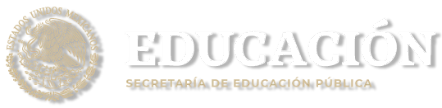 Subsecretaría de Educación Superior
ANEXO VII - Ejercicio Fiscal 2023
ACTA DE SUSTITUCIÓN DE INTEGRANTE (S)  DEL COMITÉ DE CONTRALORÍA SOCIAL
Programa Presupuestal de Expansión de la Educación Media Superior y Superior (Tipo Superior) U079
Calle                                                      Número  ext.                                             Colonia                                                                                     Código postal
1. Datos del apoyo del programa
“Este programa es público, ajeno a cualquier partido político. Queda prohibido el uso para fines distintos a los establecidos en el programa”.
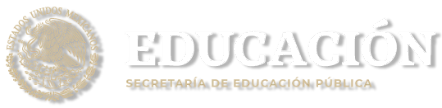 Subsecretaría de Educación Superior
ANEXO VII - Ejercicio Fiscal 2023
2. Integrante (s) del Comité de Contraloría Social a Sustituir
3. Integrante (s) del Comité de Contraloría Social - Nuevo
“Este programa es público, ajeno a cualquier partido político. Queda prohibido el uso para fines distintos a los establecidos en el programa”.
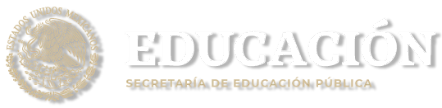 Subsecretaría de Educación Superior
ANEXO VII - Ejercicio Fiscal 2023
4. Motivo de la Sustitución:
Servidor público que emite la constancia de registro:
“Este programa es público, ajeno a cualquier partido político. Queda prohibido el uso para fines distintos a los establecidos en el programa”.
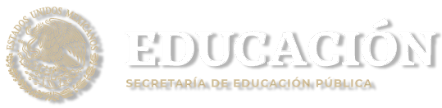 Subsecretaría de Educación Superior
ANEXO VII - Ejercicio Fiscal 2023
Se anexa esta acta de sustitución  al registro original  del Comité de Contraloría  Social
“Este programa es público, ajeno a cualquier partido político. Queda prohibido el uso para fines distintos a los establecidos en el programa”.